Домашнее  задание по  теме: «Передающие и приемные телевизионные трубки.»
Для чего предназначена  передающая телевизионная трубка?
Служит для преобразования оптических изображений в электрические сигналы изображения.
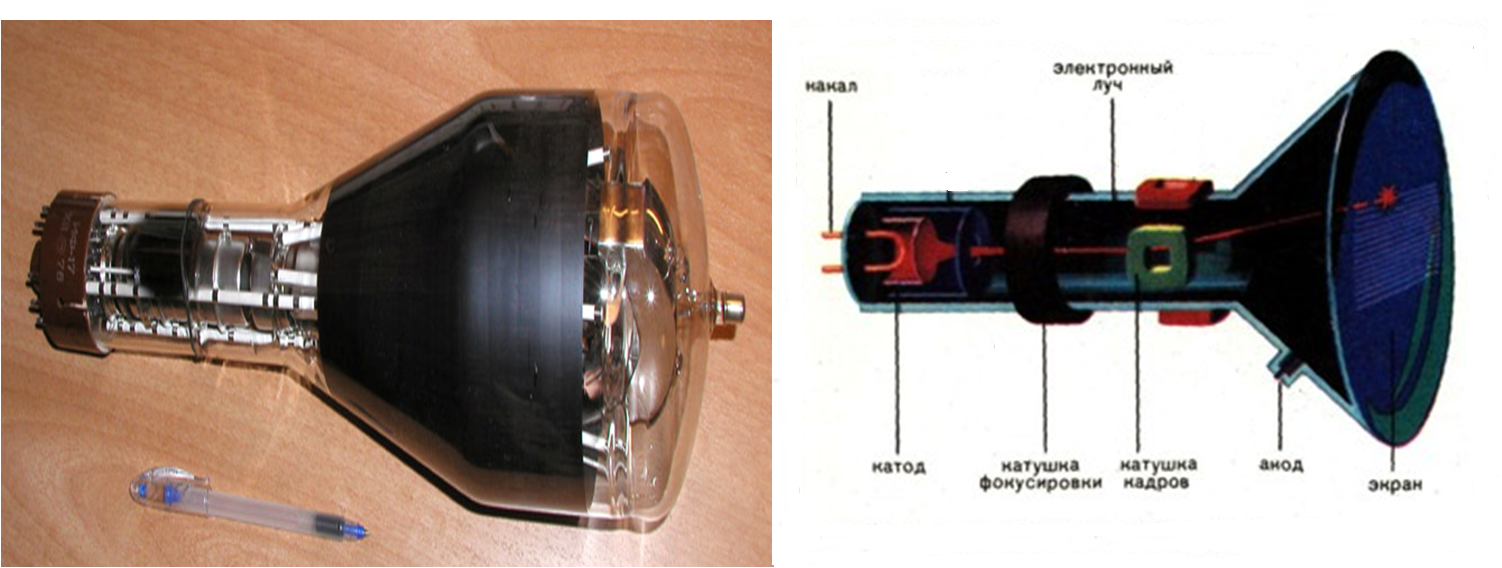 Для чего предназначена  приемная телевизионная трубка (кинескоп)?
Служит для преобразования  электрических сигналов изображения в оптическое изображение.
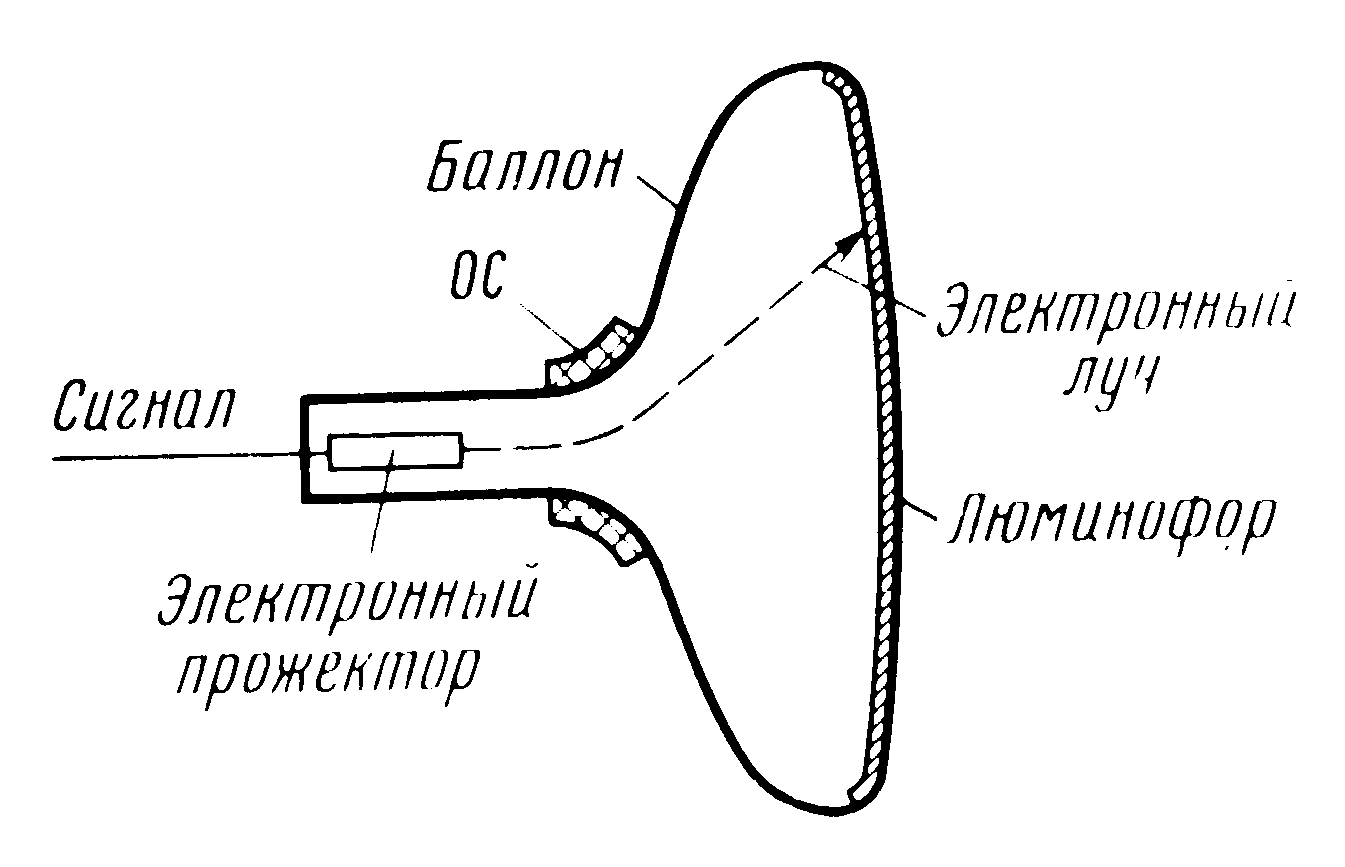 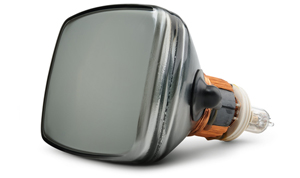 Электронный прожектор  кинескопа из чего состоит:
Нить накала.
Катод.
Модулятор.
Ускоряющий электрод.
Фокусирующий электрод.
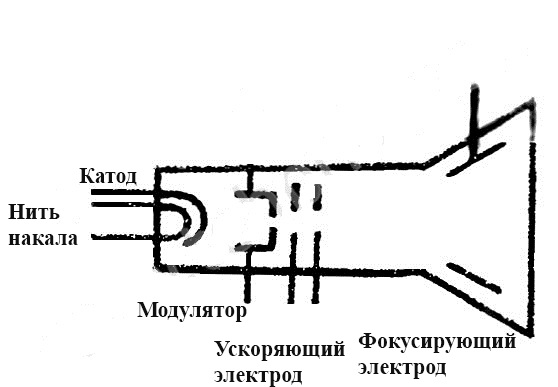 Тема урока: «Свойства   и  характеристики   телевизионного сигнала».
Цели урока: 
К концу  урока вы должны знать:
Свойства телевизионного сигнала.
Характеристики телевизионного сигнала.
Чересстрочную развёртку.
К концу  урока вы должны уметь:
Различать строчную и кадровую  развёртку.
Свойства   и  характеристики   телевизионного сигнала.Понятие о развертке изображения.
В основе всех современных телевизионных систем лежит принцип поочередной передачи элементов изображения.
Процесс передачи изображения по элементам называется - разверткой изображения.
Порядок передачи отдельных элементов изображения называется - способом развертки.
Развертка   изображения осуществляется -  электронным лучом.
В телевизионном вещании принято равномерное движение развертывающего луча  по параллельным горизонтальным линиям, называемым - строками.
Все строки, располагаясь одна под другой, образуют - растр.
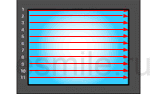 На рисунке показано образование растра. Развертывающим элементом при этом являются электронный луч кинескопа в телевизоре и электронный луч в передающей трубке на телецентре.
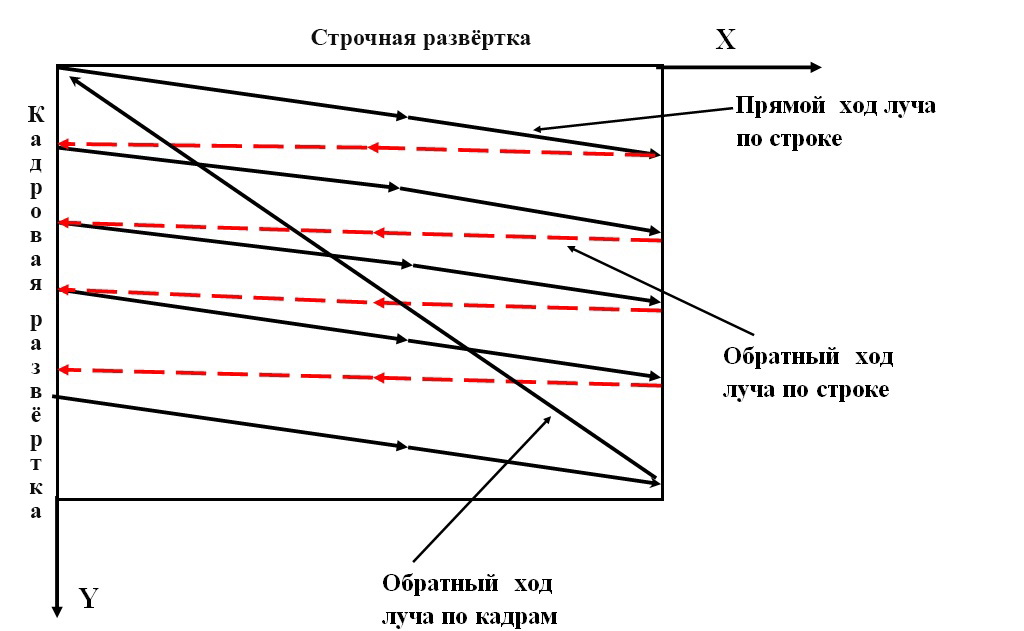 Движение луча вдоль оси  X называется - строчной разверткой.
Движение луча вдоль оси  Y  называется — кадровой разверткой.
Движение луча от начала строки к концу образует прямой ход развертки, возвращение луча от конца предыдущей строки к началу следующей называется обратным ходом развертки.
Строчная развертка – служит для разворачивания изображения по горизонтали.
Кадровая развертка - служит для разворачивания изображения по вертикали.
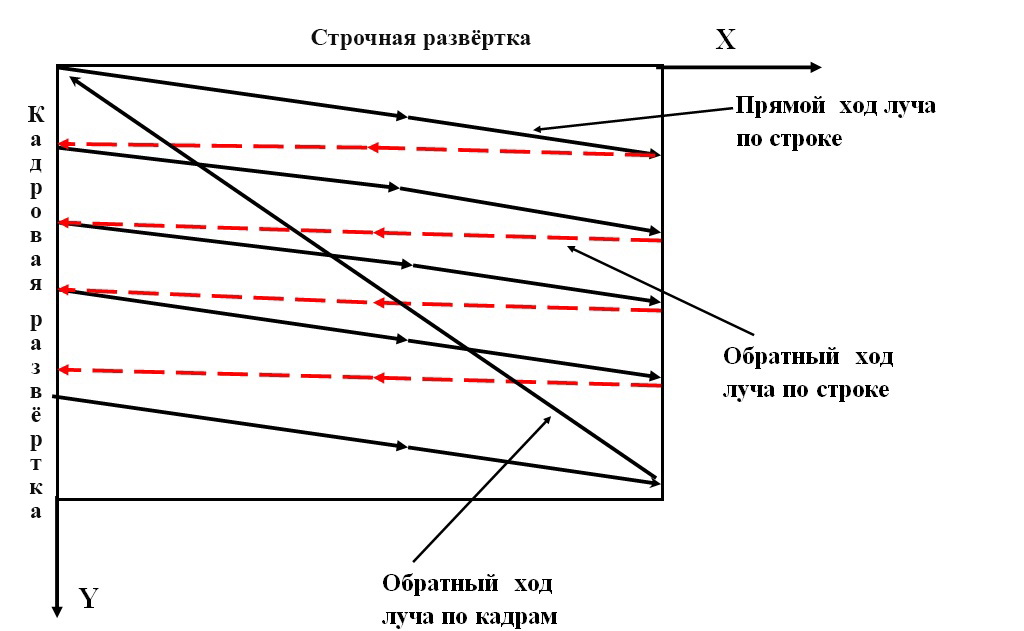 Во время обратных  ходов строчной  и кадровой разверток изображения не передаётся  и  не воспроизводится  электронные прожекторы  передающей и приёмной  трубок запираются, поэтому это время должно быть малым, однако практически обратный ход строчной развертки не удается сделать меньше, чем 10—12% от периода строки, а обратный ход кадровой развертки 7—8% от периода кадра
Число кадров в одну секунду должно быть не менее 45—50, так как при меньшей частоте будет наблюдаться неприятное мелькание изображения.
Количество кадров в одну секунду п берется равным 50, а частота генератора кадровой развертки, который вырабатывает ток пилообразной формы, равна 50 Гц.
Телевизионным стандартом СССР (РОССИЯ) принято номинальное число строк разложения, равное 625.
Частота генератора строчной развертки, который вырабатывает ток пилообразной формы для отклонения луча по строке  15625.
Основные параметры телевизионной развёртки:
1.Z – число строк разложения в одном кадре.
2.n – число передаваемых кадров в секунду.
3.К – формат кадра (отношение ширины растра к  его высоте).
4.f кадр – частота кадровой развёртки.
5.f стр – частота строчной развёртки.
Стандартом в России установлено:

Z – 625. 
n – 25 кадров в секунду.
К – 4/3.
f кадр - 50 Гц.
f стр – 15625 Гц.
Чересстрочная развертка
Чересстрочная развертка – электронный луч кинескопа сначала пробегает на экране все нечётные строки.  Далее следует так называемый "обратный ход" - луч возвращается вверх к строке 2  и  так же последовательно продолжает чертить все чётные строки между уже нарисованными  нечётными строками и заканчивает свой ход в конце  624-й  строки.
Для восприятия слитных изображений их необходимо передавать  и  воспроизводить  с  частотой  50  кадров в секунду. Но при такой частоте смены кадров сигнал изображения  занимает очень  широкую полосу частот.  Поэтому в системах телевещания частота смены кадров   выбирается вдвое ниже  25 кадров секунду, но применяется чересстрочный способ развёртки  изображения при котором передаётся  и  воспроизводится  полный кадр  в  виде  двух  полукадров  или  полей.
За время развёртки   первого поля  прочерчиваются нечётные, а за время развёртки второго поля  чётные строки кадра. Таким   образом получается что в секунду  передаётся  не 25,  а  как  бы  50 кадров.
Каждое поле содержит  информацию  только  о половине  элементов  изображения  целого кадра. Однако благодаря инерционности глаз воспринимает  изображение обоих полей  как слитное изображение.
На рис. 2 показано образование растра при чересстрочной развертке (условно  для 1З строк).
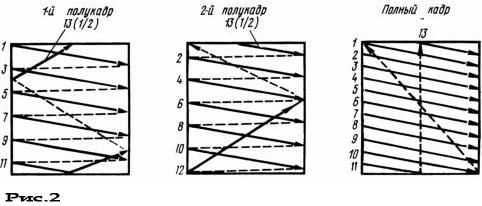 В первом полукадре движение электронного луча начинается в левом верхнем углу растра. Луч прочерчивает первую строку, смещаясь к концу ее прямого хода под действием кадрового отклоняющегося поля на уровень третьей строки, затем прочерчивает 3, 5, 7, 9-ю и, наконец, 11-ю строки. Последняя нечетная строка первого поля растра (11-я) прочерчивается не полностью, а только наполовину. Затем, электронный луч возвращается к верхнему краю растра. На обратный ход кадровой развертки приходится вторая половина прямого хода 11-й строки, ее обратный ход и первая половина прямого хода 13-й строки. В начале второго полукадра электронный луч прочерчивает остаток 13-й строки, смещаясь при этом на уровень второй строки развертки, и далее прочерчивает все четные строки растра (2, 4, 6, 8 и 10-ю).Развёртка последней чётной строки заканчивается в нижнем правом углу растра. Отсюда луч возвращается в верхний левый угол-это прямой и обратный ходы  12-й  строки.
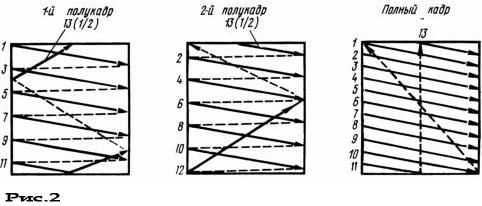 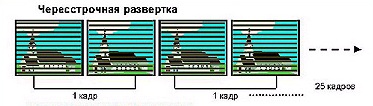 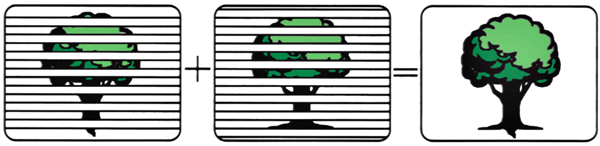 Чересстрочная развёртка:
Контрольные вопросы.
1.Что  называется  разверткой  изображения?
Процесс передачи изображения по элементам называется - разверткой изображения.
2.Как   образуется   растр?
Все строки, располагаясь одна под другой, образуют - растр.
3.Развертка   изображения  чем осуществляется?
Развертка   изображения осуществляется -  электронным лучом.
4.Что называется строчной развёрткой?
Движение луча вдоль оси  X называется - строчной разверткой.
5.Что называется кадровой развёрткой?
Движение луча вдоль оси  Y  называется — кадровой разверткой.
6.Строчная развёртка как разворачивает изображение?
Разворачивает изображение по горизонтали.
7.Кадровая развёртка как разворачивает изображение?
Разворачивает изображение по вертикали.
8.Как осуществляется чересстрочная развертка?
Полный кадр передаётся в  виде  двух  полукадров  или  полей.
9. f кадр – частота кадровой развёртки?
50 Гц.
10. f стр – частота строчной развёртки?
15625 Гц.
11.Z – число строк разложения в одном кадре?
625
Домашнее  задание:
1.Изучить конспект.
2.Найти  материалы на тему: «Прогрессивная развёртка?».
СПАСИБО  ЗА  ВНИМАНИЕ.